Monitor
1
Monitor
Monitor je izlazni uređaj koji podatke iz računala prikazuje na svom zaslonu u čovjeku razumljivom obliku.
2
Pixel
Slika se na zaslonu monitora sastoji od niza osnovnih dijelova koji se nazivaju zaslonske točke (engl. pixel, picture element).
3
Razlučivost
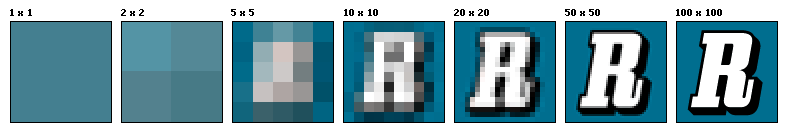 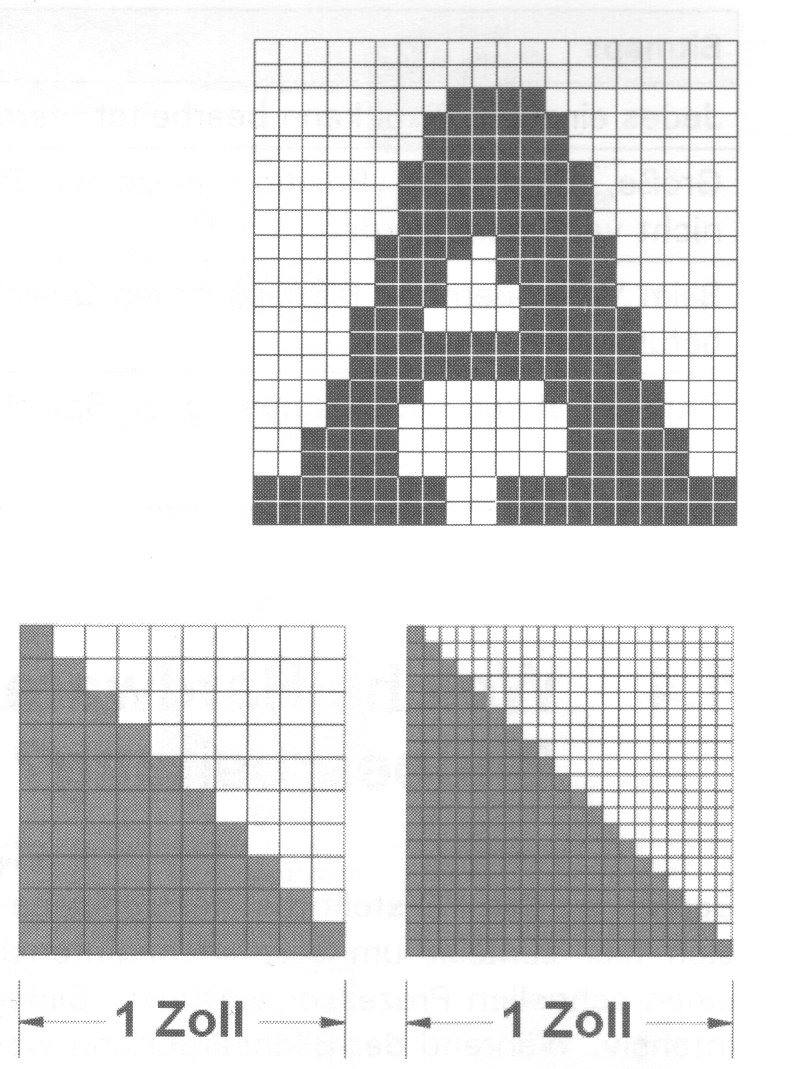 Kakvoća slike na zaslonu monitoraovisi o broju zaslonskih točaka. 
Mjera za kakvoću slike u tom smislu, zove se razlučivost (rezolucija).
4